Ein Ausflug ins Freibad
Mehrsinnliches Erzählen als kulturelle Teilhabe
Joana Weidner
Janne Stakemann
Jana Roth &
Laura Huskamp
Vorbereitungen zum Erzählen der mehrsinnlichen Erzählung:
Lesen Sie bestenfalls am Anfang die gesamte Anleitung einmal durch,
um Fragen zu klären oder den Text individuell vorzubereiten.

Legen Sie die benötigten Materialien bereit. 

Testen Sie die Lautsprecher um einen problemlosen Ablauf ohne Unterbrechungen zu ermöglichen.

Nutzen Sie ggf. das Skriptdokument, um den Ablauf einsehen zu können.

Sollten einige Elemente für Sie nicht oder nur anders umsetzbar sein, lassen Sie sich nicht entmutigen. Die mehrsinnlichen Erzählungen werden durch ihre vielfältigen Durchführungsmöglichkeiten erst besonders spannend und für das zuhörende Kind wird es ein besonderes Erlebnis sein, egal wie Sie die Geschichte umsetzen werden.
Materialien zum mehrsinnlichen Erzählen:

PC o.ä. zum Abspielen der PowerPoint Präsentation mit    Handlungsanweisungen / Funktion zum Abspielen der Audiodateien 
ein Wärmekissen oder Wärmflasche (aufgewärmt, nicht zu heiß)
Zimmerpflanze o.ä., Ast mit Blättern, Blumen
Schüssel mit kaltem Wasser
Handtuch
Kleinigkeit zum Essen, welche das Kind gerne mag  (z.B. Obst, Süßigkeit, Softdrink)
Wie bereits erwähnt, können auch andere Materialien genauso gewinnbringend für die Geschichte eingesetzt werden. Probieren Sie ggf. unterschiedliche Sachen aus oder finden Sie Alternativen, die zu Ihnen und der Situation passen und umsetzbar sind.
„Heute ist ein schöner, warmer Sommertag. Es sind Sommerferien und wir wollen einen Ausflug zum Freibad machen. Alle Sachen sind schon gepackt.“„Wir fahren mit dem Auto (Fahrrad, Bahn) zum Freibad.“Wählen Sie auf der nächsten Seite die passende Audiodatei zum Fahrzeug aus.
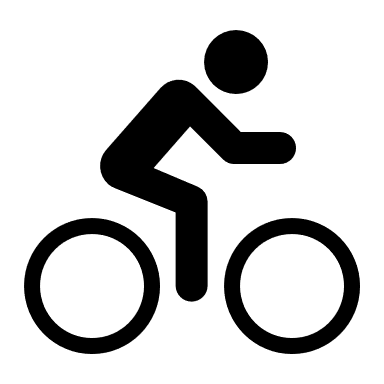 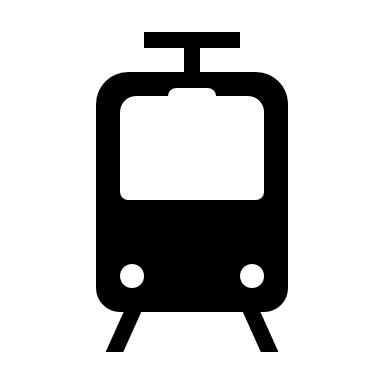 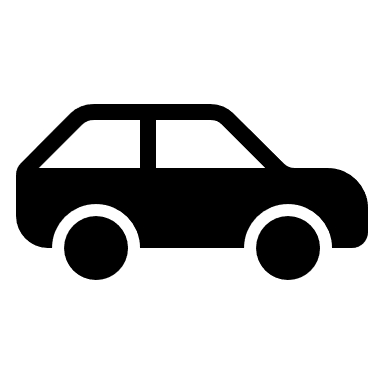 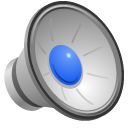 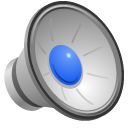 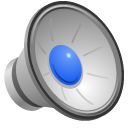 „Wir kommen im Freibad an.“


Spielen Sie die Audiodatei auf der rechten Seite ab.
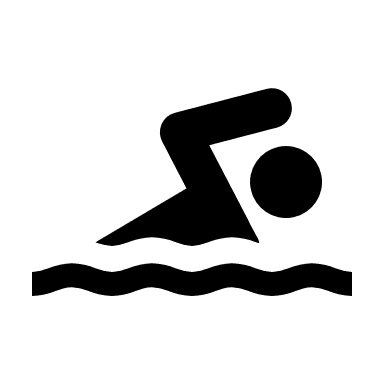 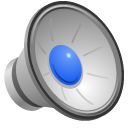 „Die Sonne steht nun weit oben am Himmel und wärmt meine Haut.“Streichen Sie mit dem Wärmekissen über die Schultern und Arme des Kindes.
„Wir suchen uns einen schönen 
Platz auf der Wiese.“ 


Spielen Sie die Audiodatei „Schritte über die Wiese“ auf der rechten Seite ab.
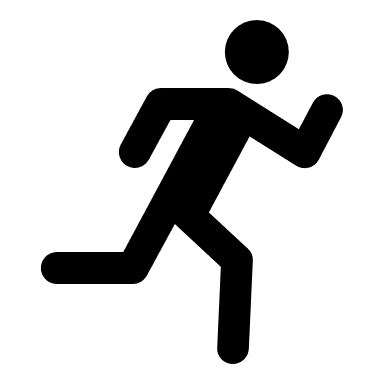 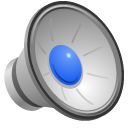 „Ich streiche durch die blühenden Pflanzen und das Gras.“ Ermutigen Sie das Kind durch die bereitgestellte Pflanze oder Blumen zu streichen, ggf. führen Sie die Hand des Kindes.
„Im Wasser schwimmen und spielen bereits viele andere Kinder. Wir wollen ins Wasser und ich stecke meine Fingerspitzen in das Wasser. Es ist ganz schön kalt.“  Finger des Kindes vorsichtig in die Schüssel mit Wasser halten bzw. die Finger hinein tauchen lassen.
„Als ich mich an das Wasser gewöhnt habe macht es Spaß und wir können im Wasser spielen.“

Spielen Sie die Audiodatei auf der rechten Seite mit Freibadgeräuschen ab und bitten Sie das Kind, mit
den Fingern in der Schüssel zu planschen.
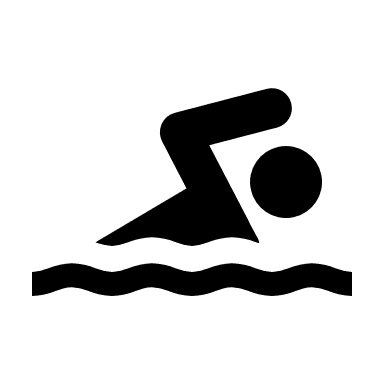 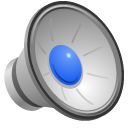 „Nach dem Schwimmen gehen wir zurück zu unserem Platz und trocknen uns ab“ (ggf. „… und X trocknet mich ab.“).“Hand des Kindes abtrocknen, dann ggf. das Kind mit dem Handtuch an den Armen “abrubbeln”.
„Was für ein toller Tag im Freibad! Bevor wir nach Hause fahren, darf ich mir noch etwas Leckeres am Kiosk kaufen (ggf. …, kauft X mir noch etwas Leckeres am Kiosk.“).“
Kind darf die vorbereitete Kleinigkeit essen. Essen ggf. anreichen, auspacken etc.
Liebe*r Vorleser*in,

Vielen Dank, dass du mit Hilfe unserer mehrsinnlichen Erzählung ein besonderes Erlebnis geschaffen hast!
Wir hoffen, dass Du Dich in unseren Anweisungen zurecht gefunden hast und weiterhin Freude an der Geschichte haben wirst. 
Teile Deine Erfahrungen mit Freund*innen, Bekannten, Eltern oder Lehrkräften, damit noch mehr Kinder teilhaben können an vielen, spannenden und erlebnisreichen Mehrsinngeschichten.

Viele sonnige Sommer-Freibad Grüße von
Joana, Janne, Jana und Laura